JRPG에 관하여
목차
JRPG란?

JRPG의 특징

게이머들의 시선

소울라이크(Soul Like)

JRPG의 미래
1. JRPG란?
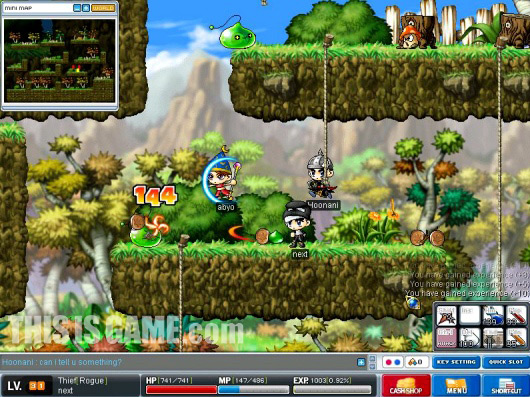 RPG- Roll-Playing Game
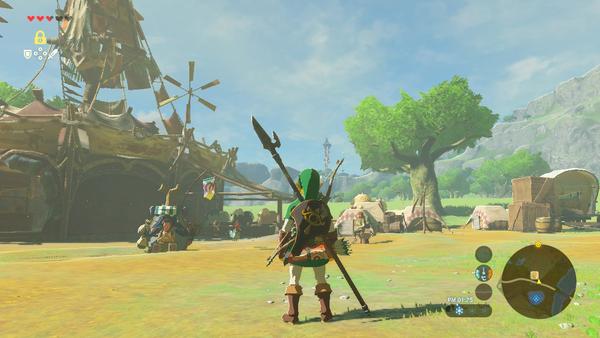 메이플 스토리(Maple Story)
젤다의 전설(The Legend of Zelda)
Japanese+
RPG
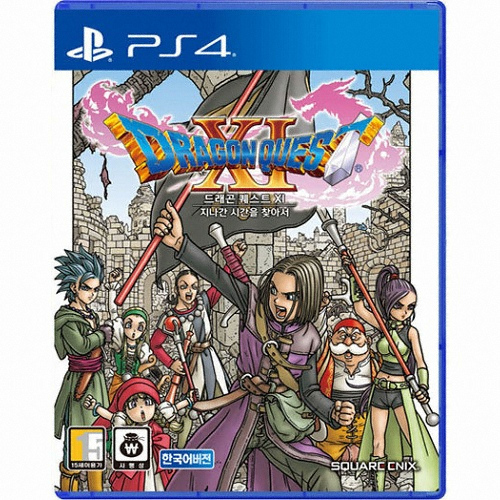 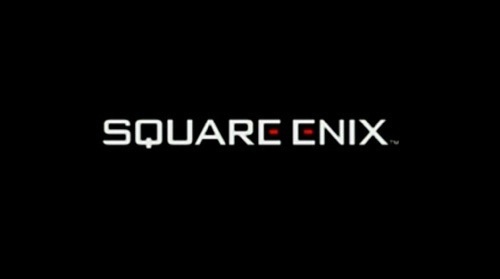 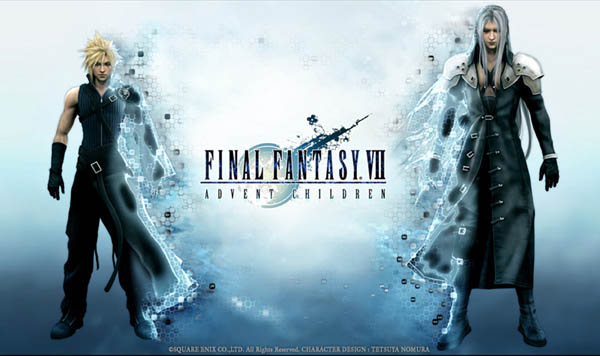 드래곤 퀘스트
파이널 판타지
2. JRPG의 특징
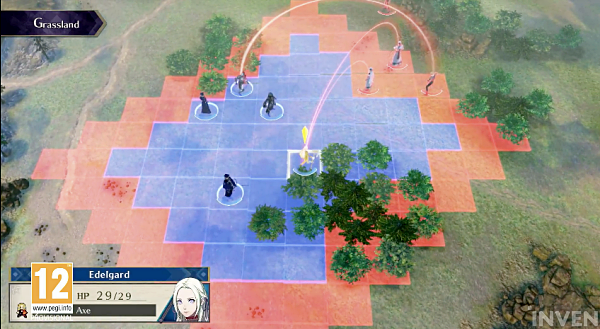 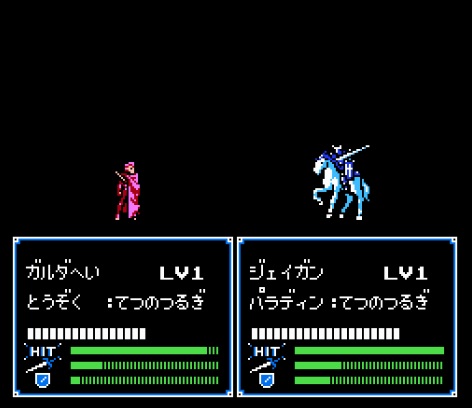 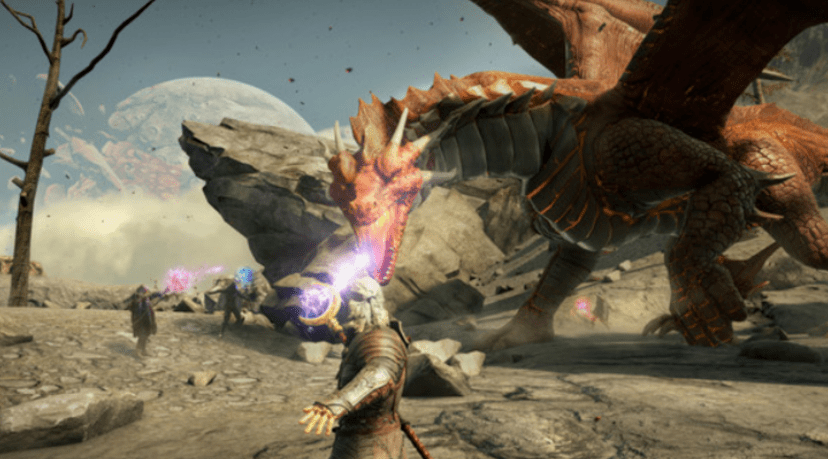 [파이어 엠블렘 전투장면]
3. 게이머들의 시선
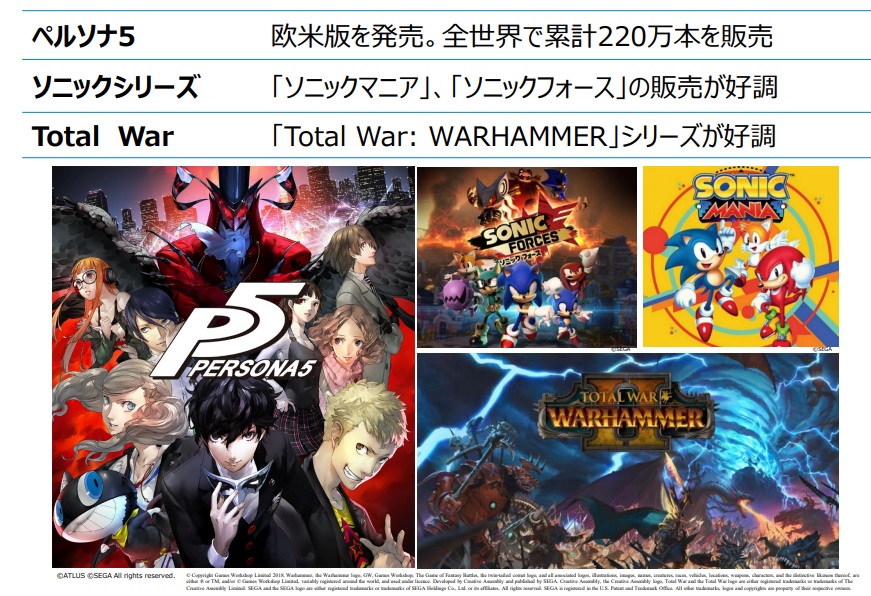 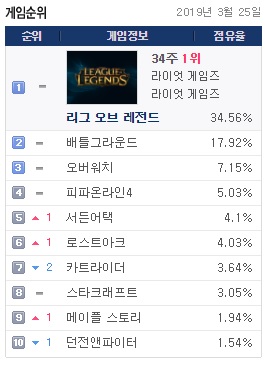 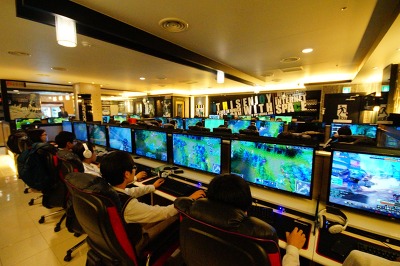 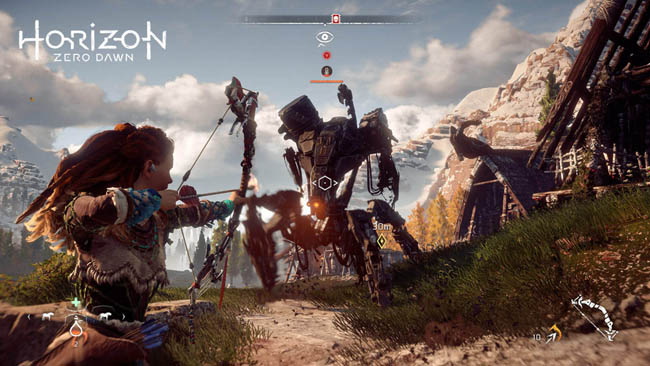 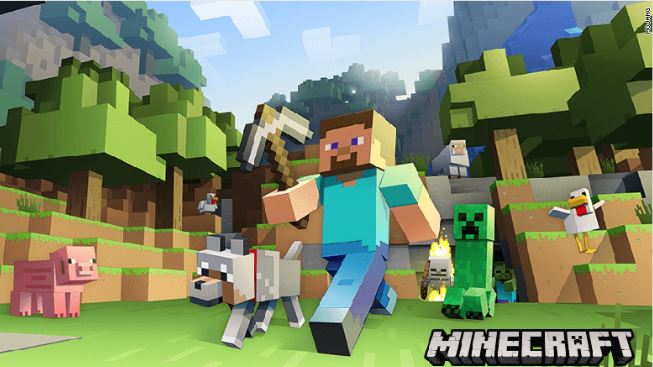 오픈월드형 RPG                                    
호라이즌 제로 던
샌드박스형 RPG
마인크래프트
4. 소울라이크(Soul Like)
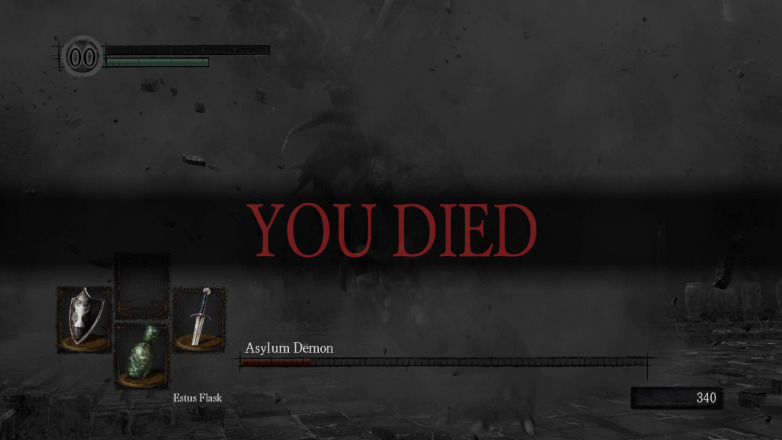 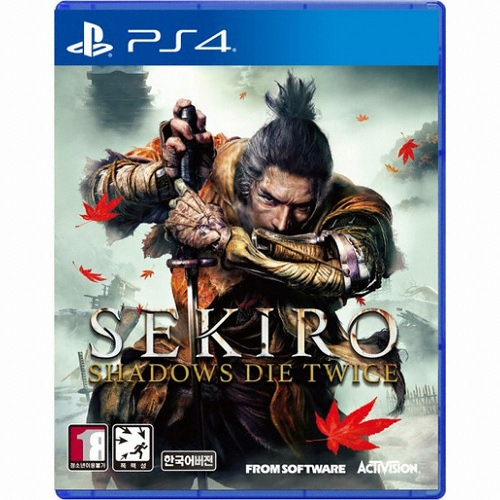 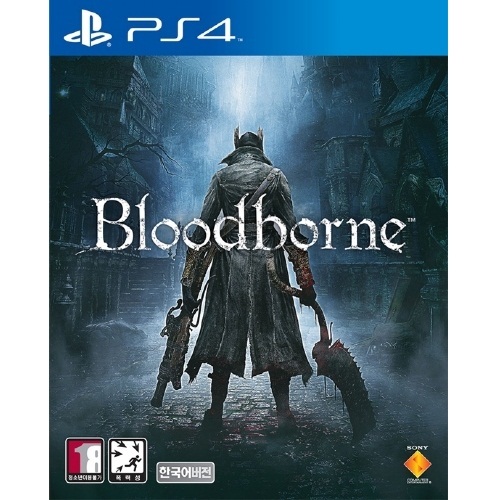 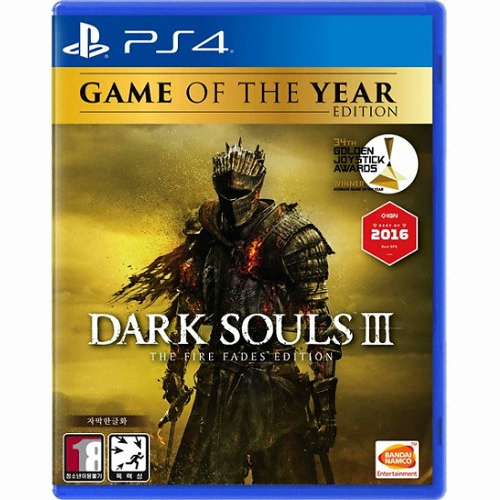 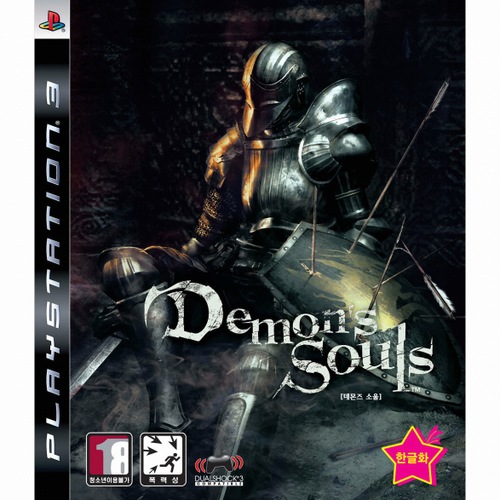 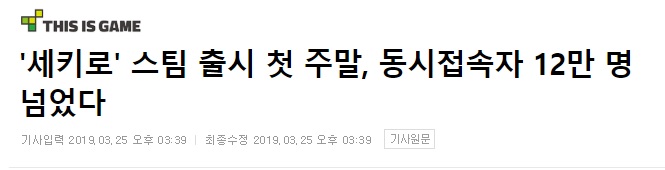 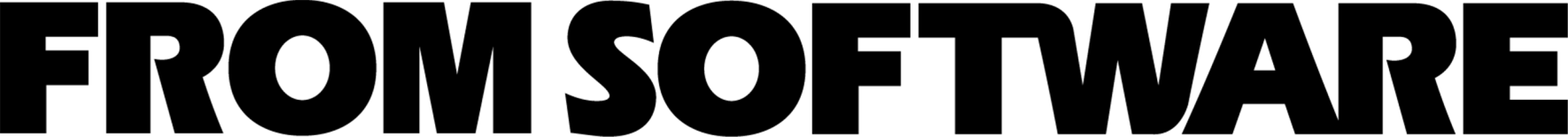 5. JRPG의 미래
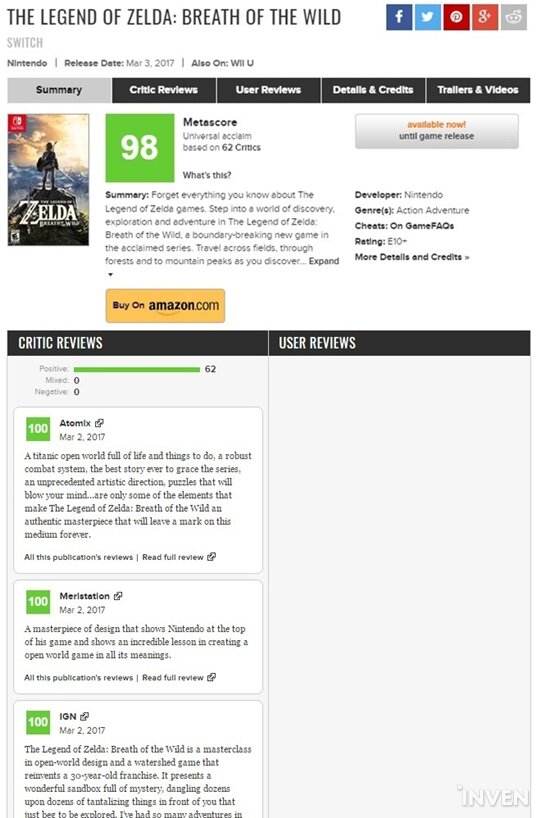 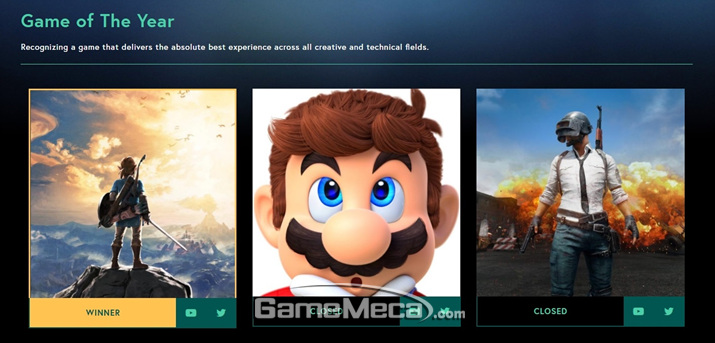 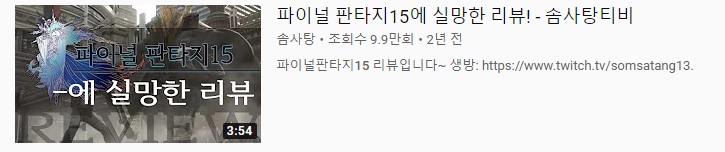 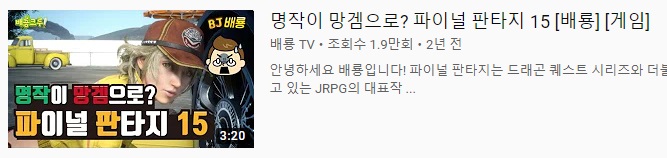 참고 동영상
https://www.youtube.com/watch?v=0YwgiYq1AeU